Radicali con la calcolatrice e approssimazioni
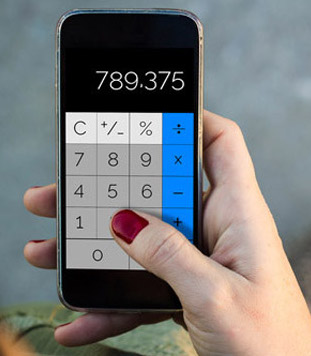 Daniela Valenti, 2021
1
Calcoli con radicali nella storia
Fino agli anni 70 del secolo scorso uno studente di 15 – 16 anni eseguiva i calcoli con radicali solo con questi strumenti
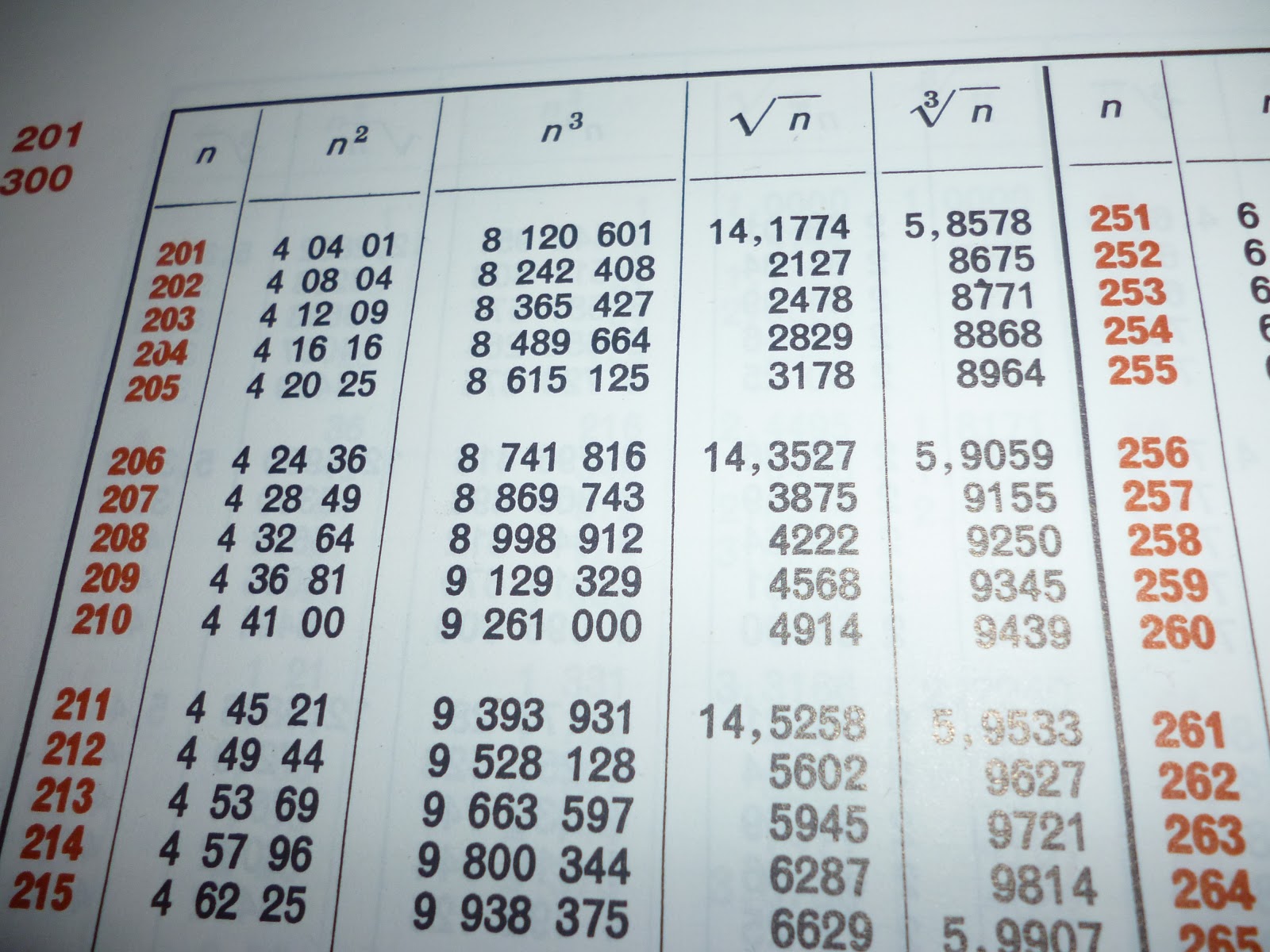 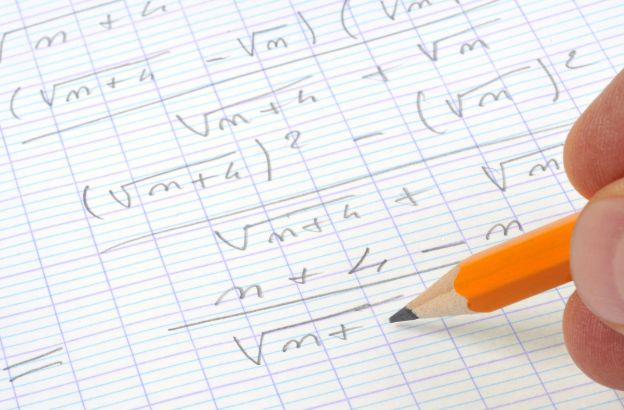 Da allora le calcolatrici tascabili sono gradualmente entrate anche nella scuola.
Daniela Valenti, 2021
2
Significato delle parole
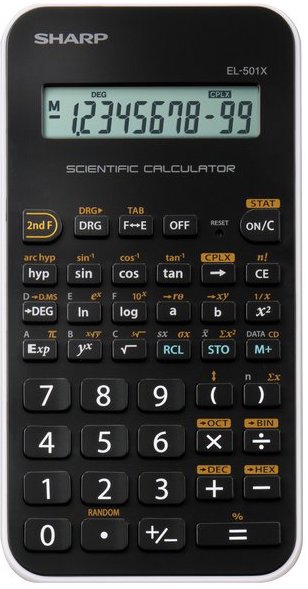 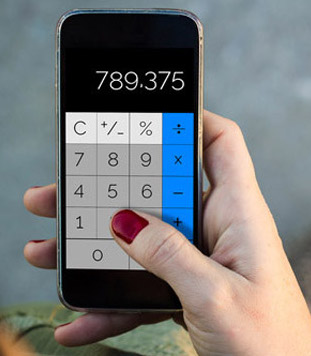 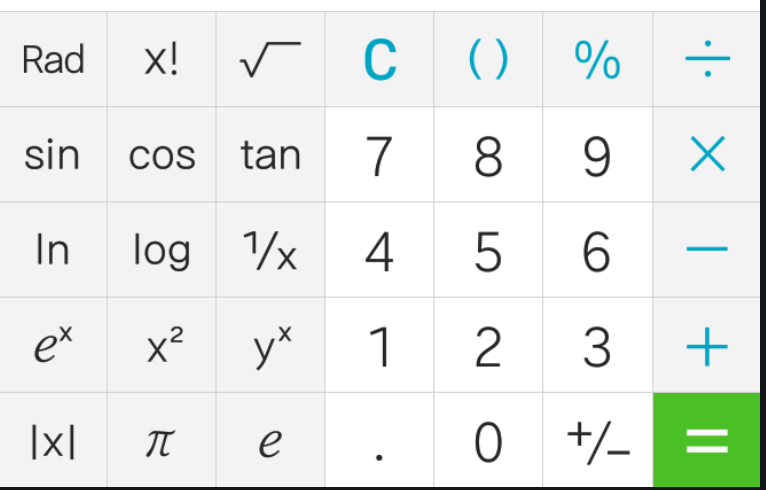 Calcolatrice, Tascabile
App per cellulare, Calcolatrice
Daniela Valenti, 2021
3
Calcolatrice o app per cellulare:ti serve una calcolatrice scientifica
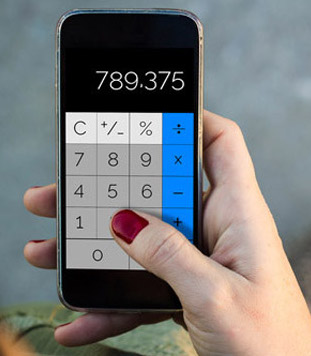 Parentesi
Radice quadrata
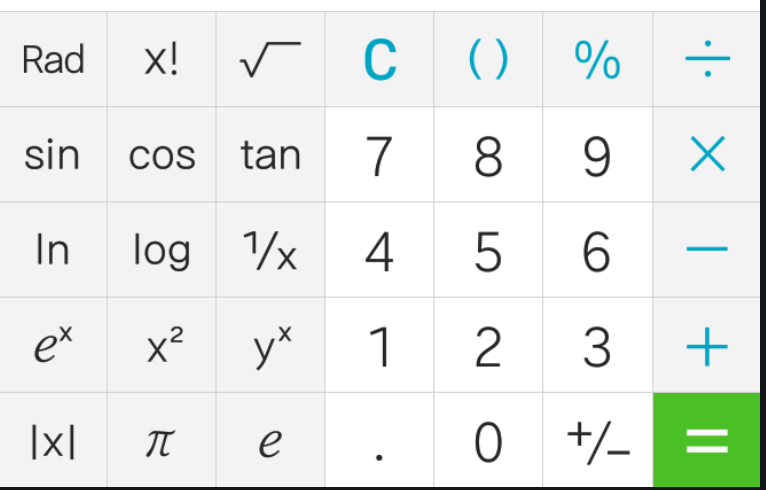 Calcolatrice non scientifica: non ha le parentesi
Calcolatrice scientifica: ha le parentesi e molte altre funzioni
Elevare al quadrato
Daniela Valenti, 2021
4
Calcolo di espressioni con radicali con calcolatrice o con cellulare + app
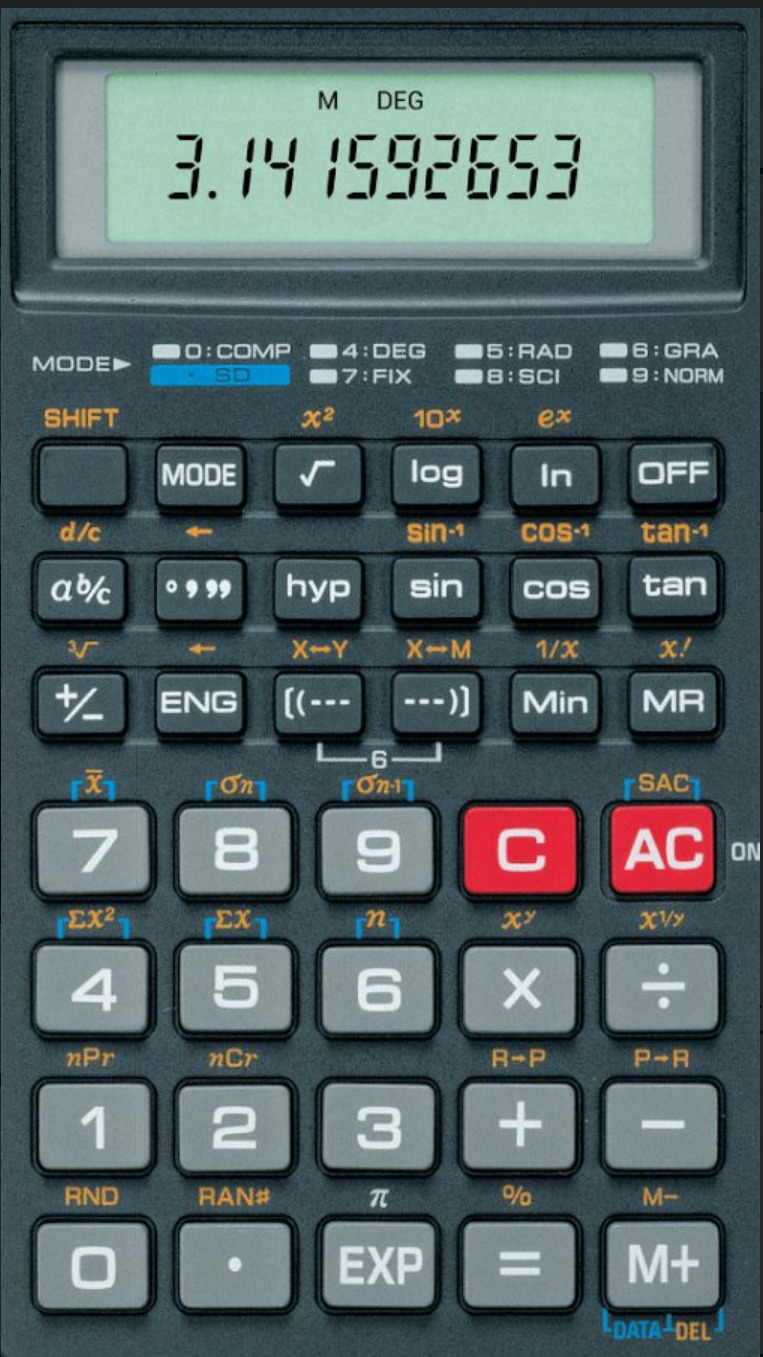 Caratteristiche delle calcolatrici
Il display mostra un numero finito di cifre (spesso da 8 a 15);
Il numero da mostrare viene approssimato, se ha più cifre di quelle disponibili nel display;
Il punto è al posto della virgola.
Daniela Valenti, 2021
5
Approssimare un numero decimale
Hai già incontrato il problema di approssimare un numero decimale, quando hai usato la calcolatrice per i calcoli con frazioni.
Ecco come avevi ragionato.
6
Daniela Valenti, 2021
Troncare
Eseguo con la calcolatrice 1 : 3  e ottengo  0,33333
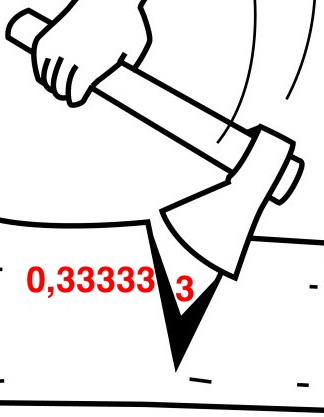 Questo è chiaro: so che il decimale ha infiniti 3 dopo la virgola, ma la calcolatrice può mostrare solo le prime cifre, perciò arresta la divisione quando le ha ottenute tutte. 

Le cifre successive  non sono visualizzate, come se fossero tagliate via, o meglio troncate.
7
Daniela Valenti, 2021
Arrotondare
Eseguo con la calcolatrice 2 : 3  e ottengo  0,66667
Questo non è chiaro: sappiamo che il decimale ha infiniti 6 dopo la virgola; non ha nessun 7! Ecco la spiegazione.

La calcolatrice ha arrotondato il numero per un motivo facile da capire se pensiamo di mantenere una sola cifra decimale:
0,66 è più vicino a 0,70 che a 0,60, quindi scrivo 0,7
0,33 è più vicino a 0,30 che a 0,40, quindi scrivo 0,3.
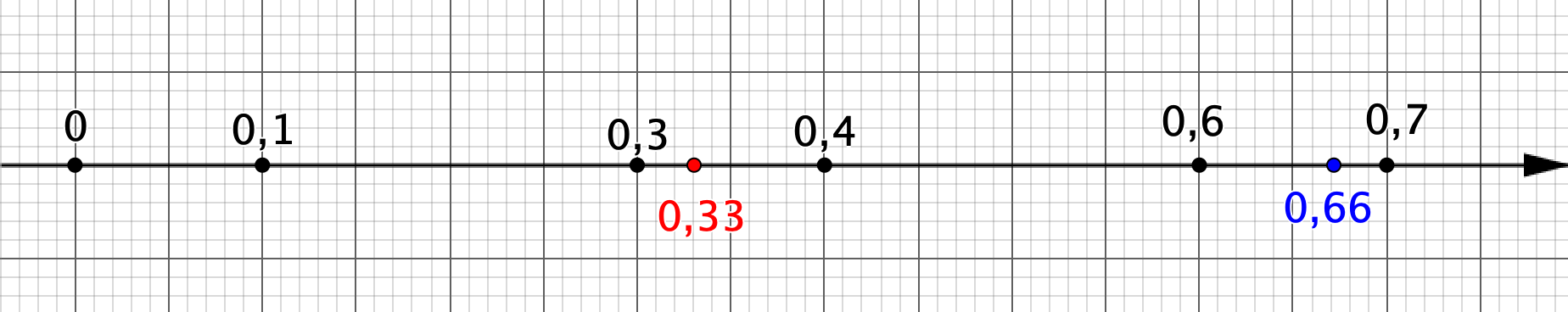 8
Daniela Valenti, 2021
Troncare e arrotondare
Procedimento per arrotondare un numero decimale
se la prima cifra da cancellare è 0, 1, 2, 3 o 4, tronco il numero;
altrimenti tronco il numero, ma aumento di un’unità l’ultima cifra rimasta.
ESEMPI
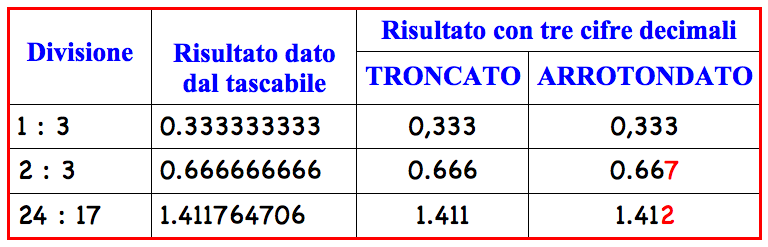 9
Daniela Valenti, 2021
Calcolo di radici quadrate con la calcolatrice
Due  tipi più comuni di calcolatrice scientifica
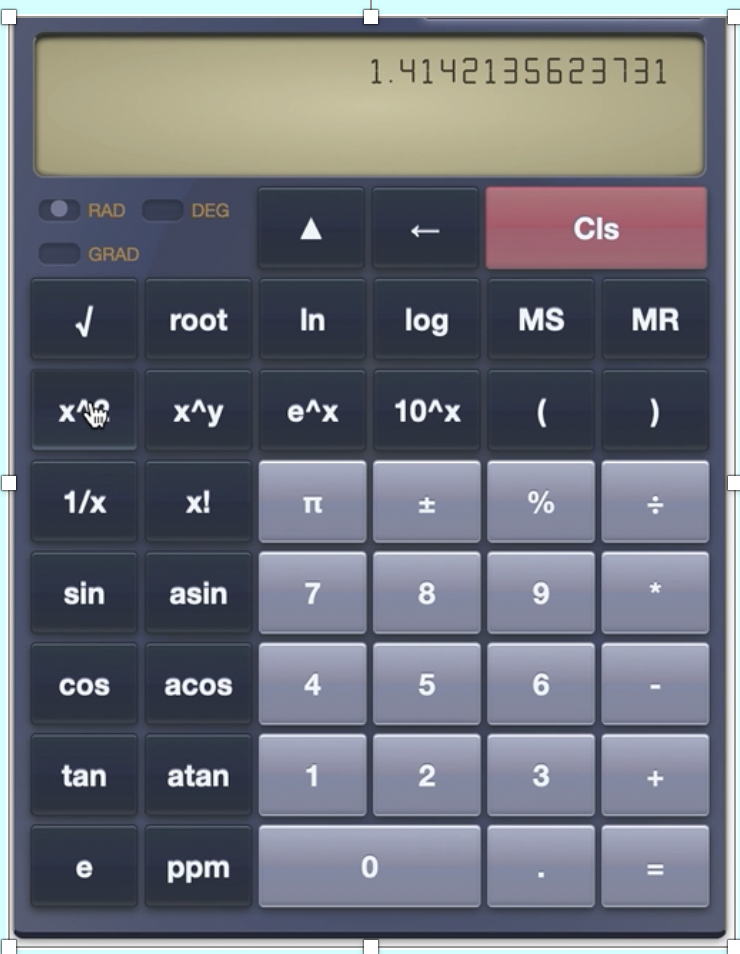 Daniela Valenti, 2021
10
Calcolo di radici quadrate con la calcolatrice
Due  tipi più comuni di calcolatrice scientifica
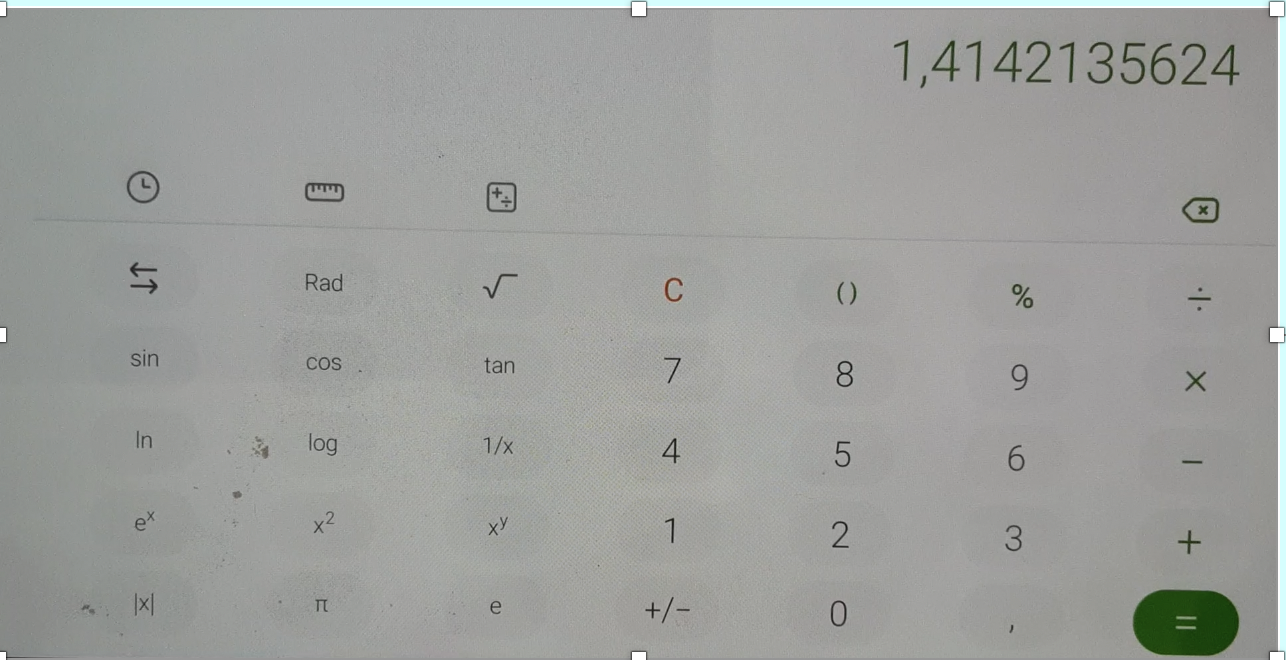 Daniela Valenti, 2021
11
Il risultato decimale è esatto?
Daniela Valenti, 2021
12
Il quadrato del decimale sulla calcolatrice A
Video Radice1
Daniela Valenti, 2021
13
Il quadrato del decimale con la calcolatrice B
Video Radice2
Daniela Valenti, 2021
14
Il quadrato del decimale con le calcolatrici
Ho ottenuto in tutti e due i casi che il quadrato del numero decimale non è esattamente 2.
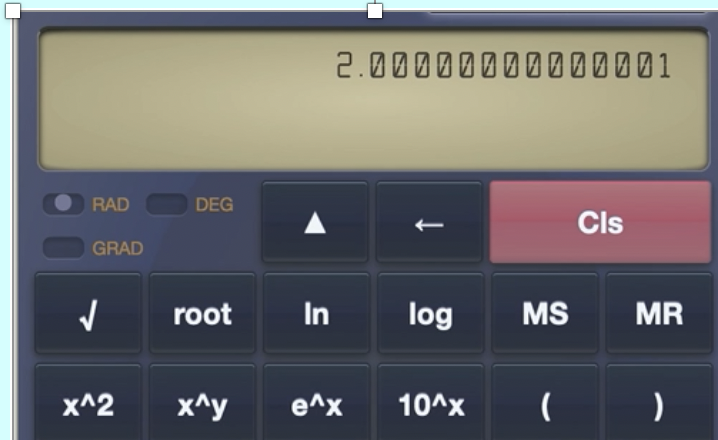 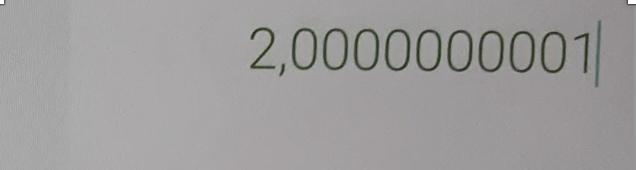 Daniela Valenti, 2021
15
Altre calcolatrici danno una risposta diversa
Video Radice3
Il decimale con 15 cifre è il risultato esatto?
16
Daniela Valenti, 2021
Lavoro con un’altra calcolatrice per capire
Video Radice4
Daniela Valenti, 2021
17
Lavoro con un’altra calcolatrice per capire
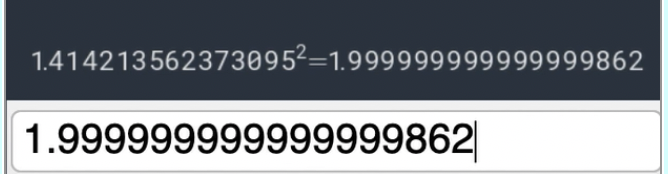 Il risultato ha più di 15 cifre decimali.
Quadrato di un numero con 15 cifre decimali
Questa calcolatrice mostra il risultato con 18 cifre decimali
Le altre calcolatrici arrotondano il risultato per mostrarlo con 15 cifre, perciò vedo 2.
Daniela Valenti, 2021
18
Radici con la calcolatrice
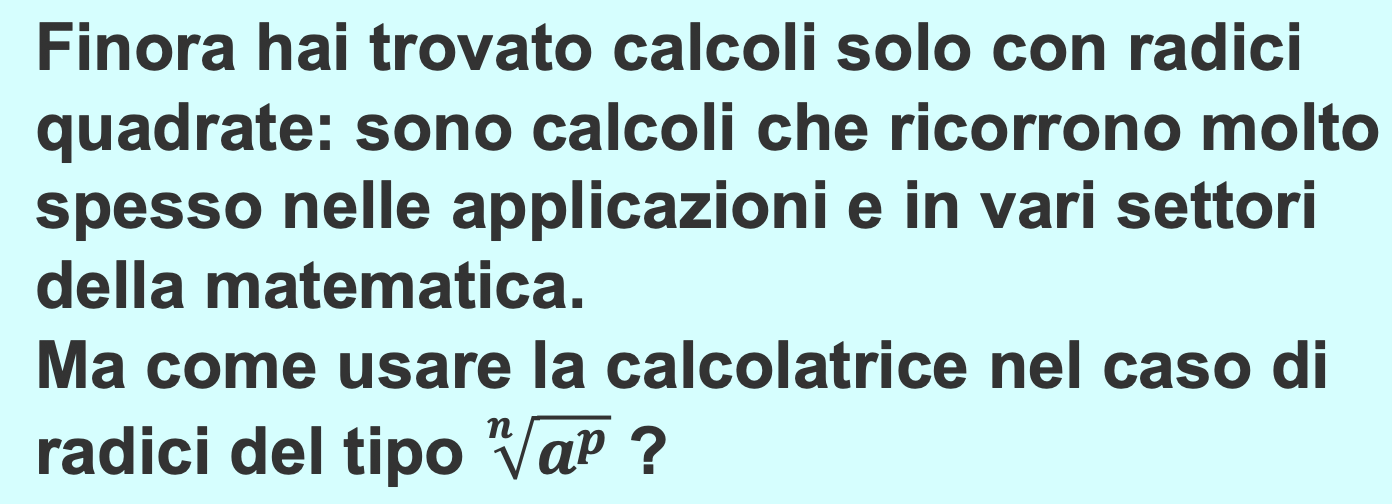 Daniela Valenti, 2021
19
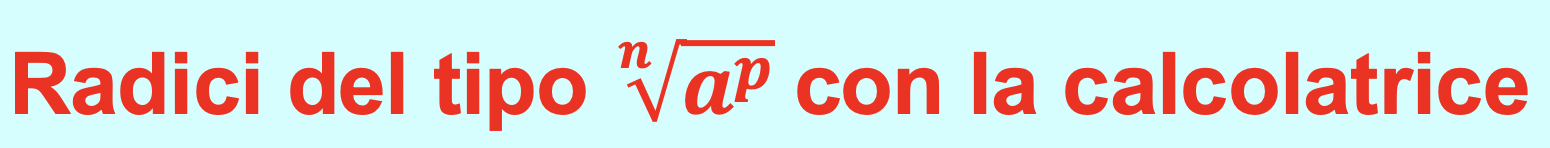 Osserva una diffusa app calcolatrice
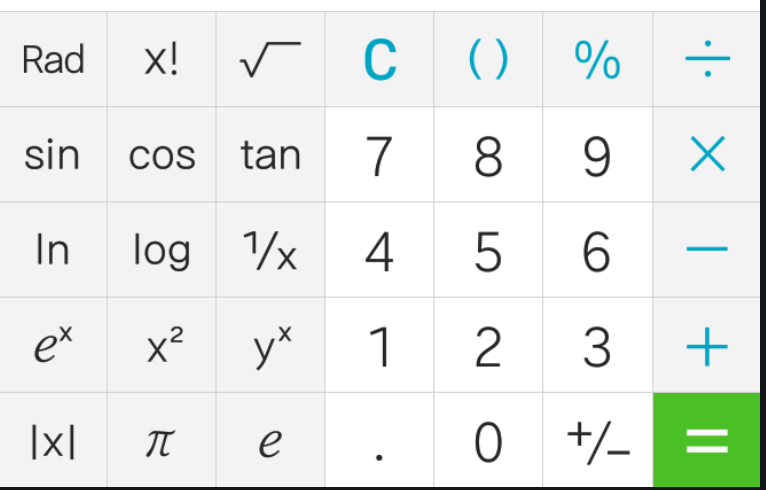 Trovi solo il tasto per calcolare la radice quadrata
In questo caso puoi usare le potenze ad esponente frazionario e il tasto yx .
Ecco un esempio.
20
Daniela Valenti, 2021
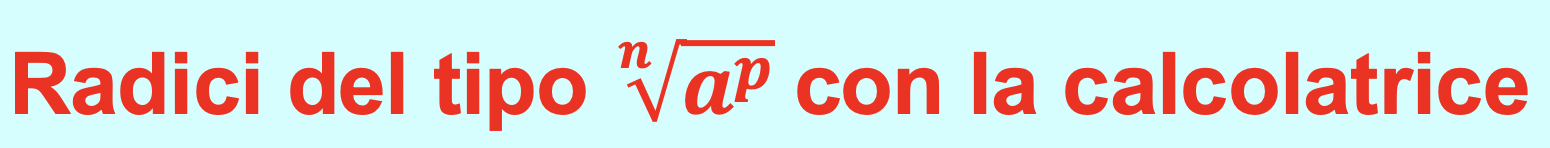 ESEMPIO
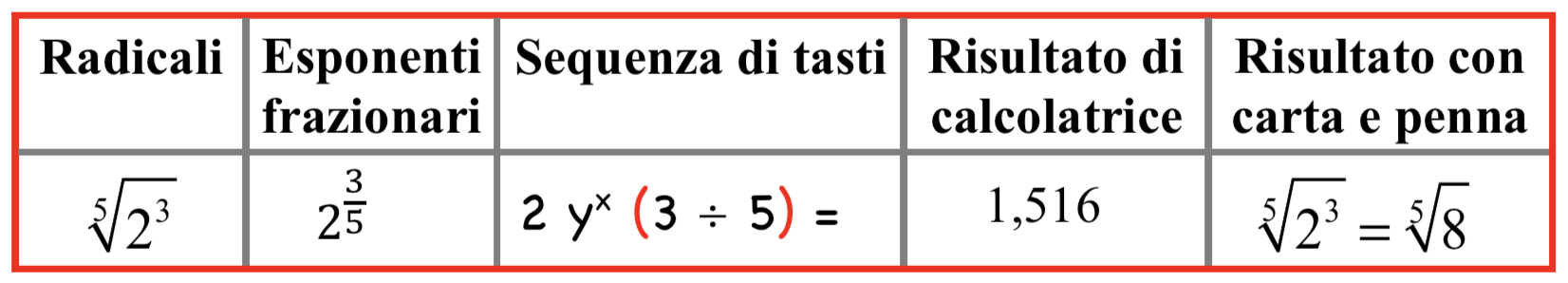 Indispensabili le parentesi per racchiudere l’esponente frazionario
21
Daniela Valenti, 2021
Calcolo di radicali con la calcolatrice
C’è però un altro tipo di calcolatrice che lavora con frazioni e radicali.

Perciò posso inserire espressioni con radicali e ottenere il risultato scritto con radicali o frazioni
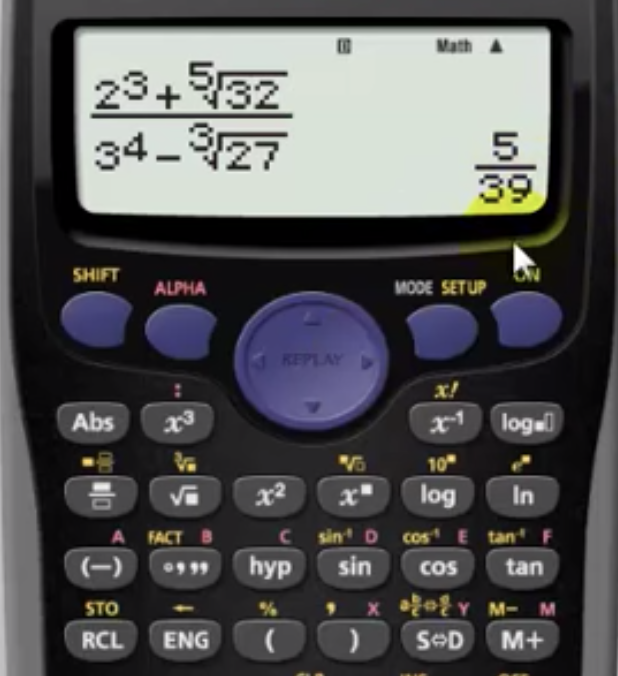 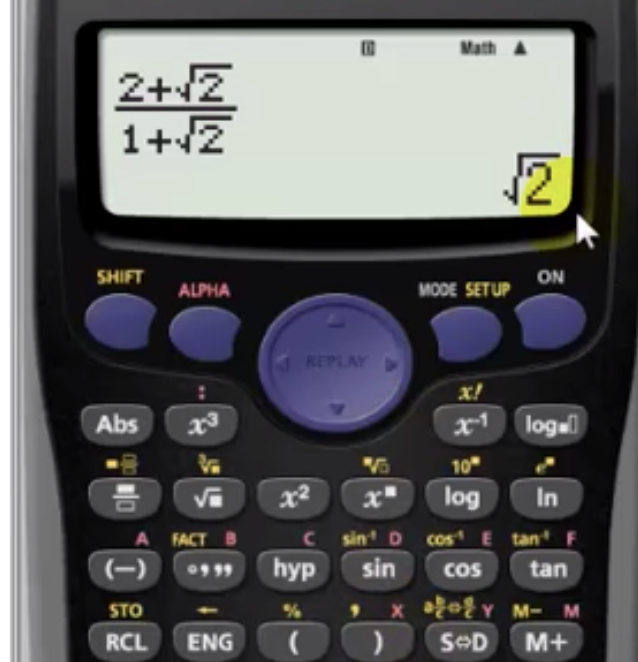 Tasti per inserire radicali
22
Daniela Valenti, 2021
Radicali, esponenti frazionari e calcolatrice
E così aggiungi l’uso competente e ragionato della calcolatrice alle abilità che stai maturando durante lo studio della matematica.
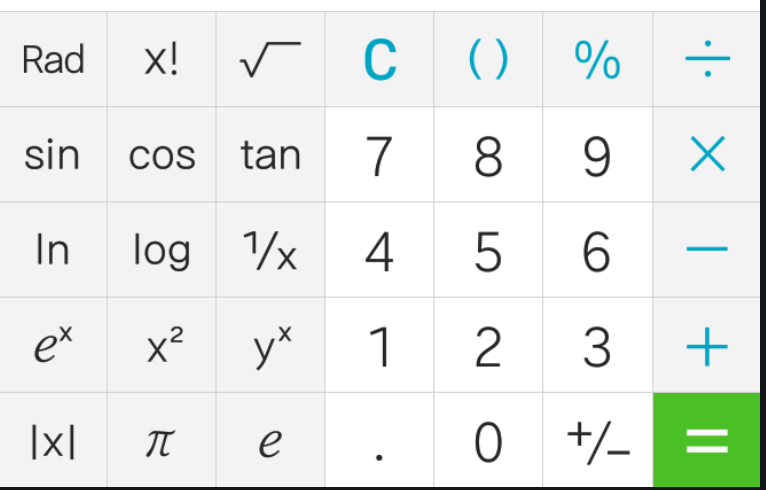 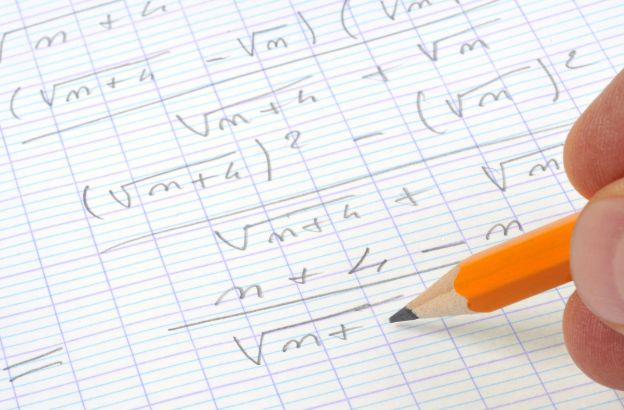 23
Daniela Valenti, 2021